CFC1
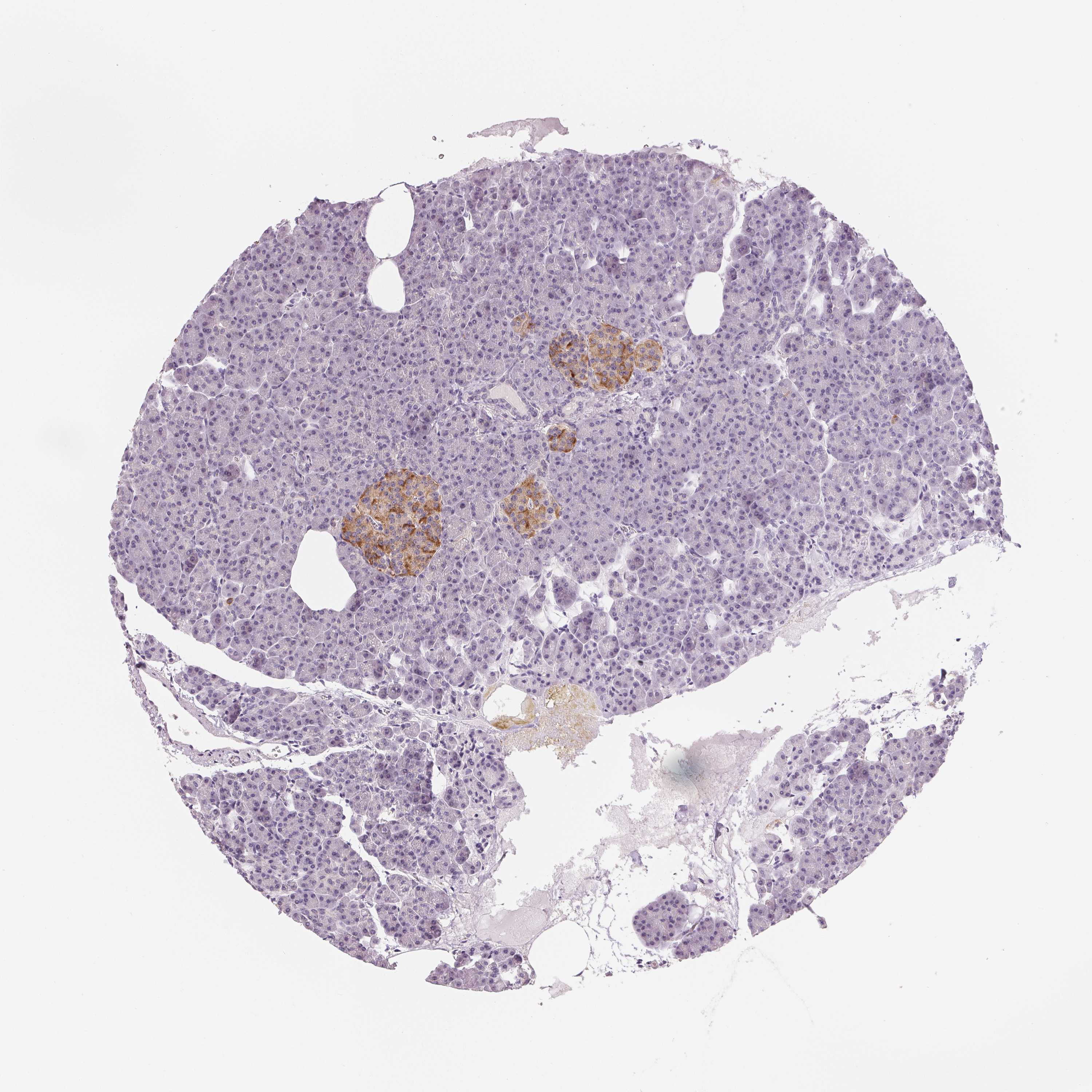 Endocrine cells 
(Islet of Langerhans)
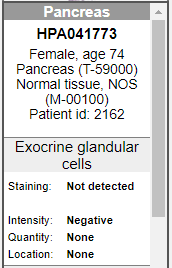 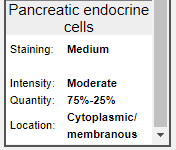 GP2
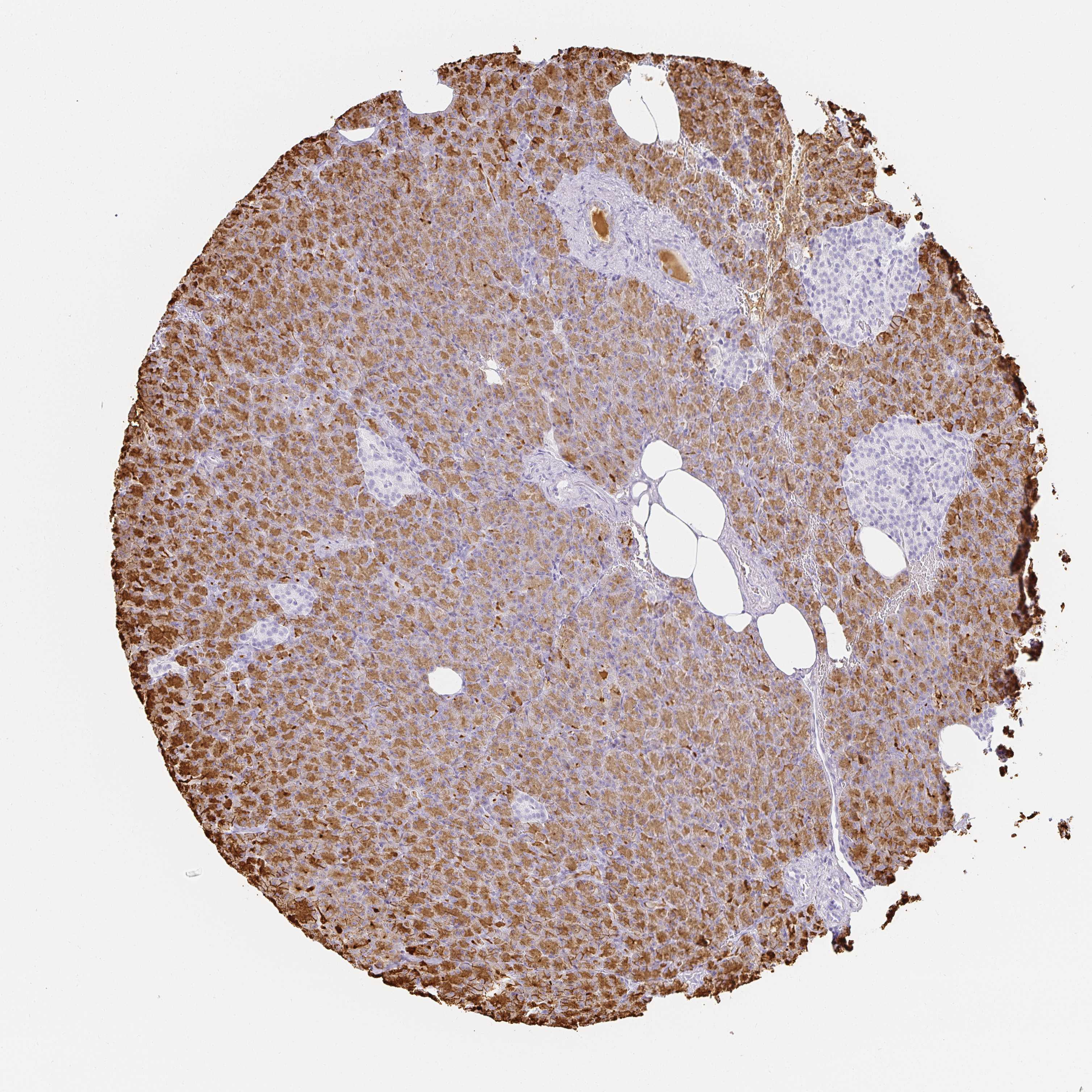 Endocrine cells 
(Islet of Langerhans)
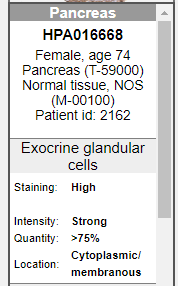 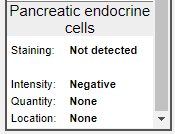 SLC30A8
Endocrine cells 
(Islet of Langerhans)
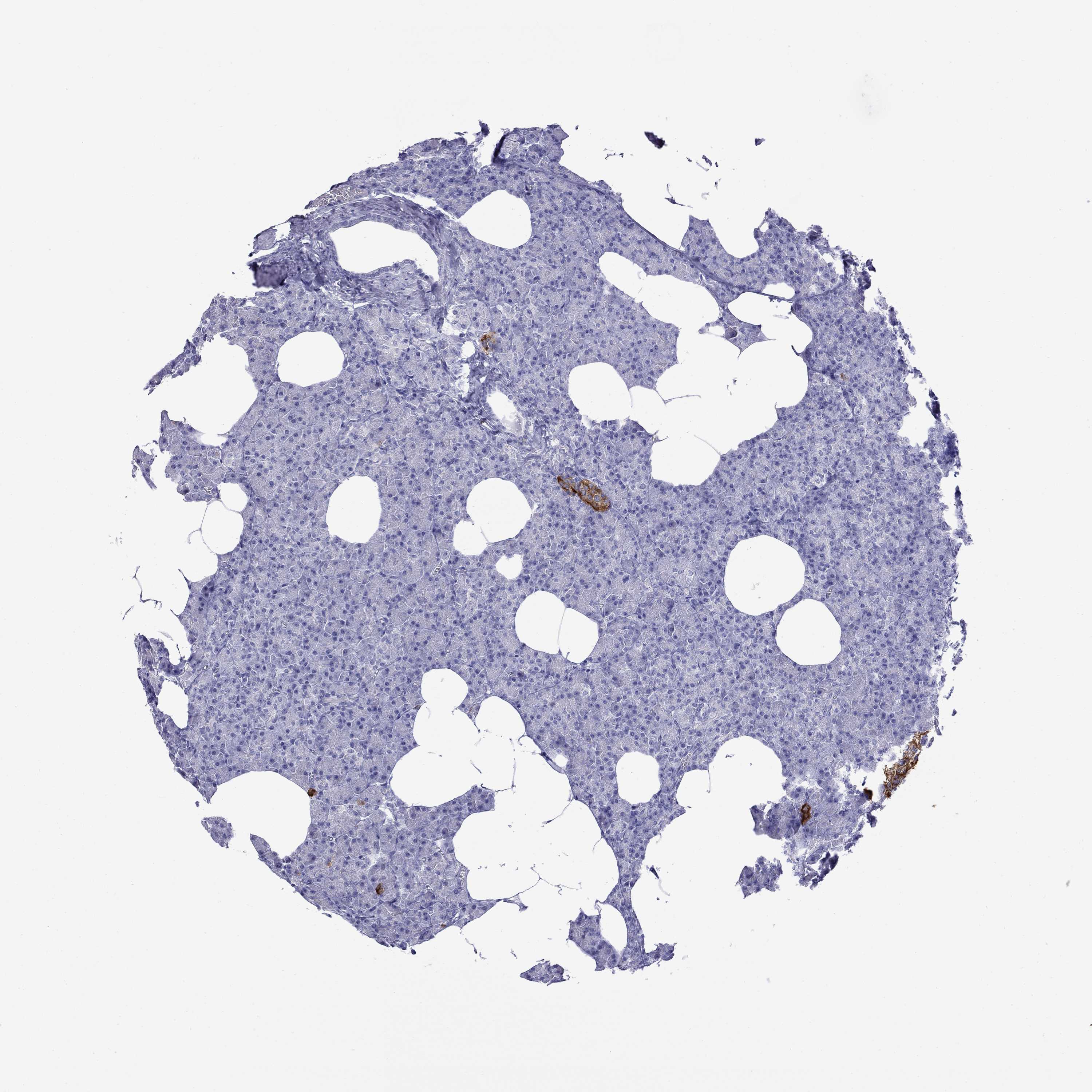 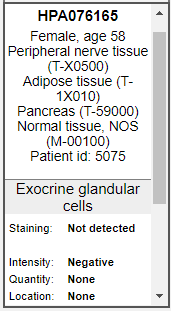 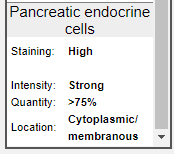 CUZD1
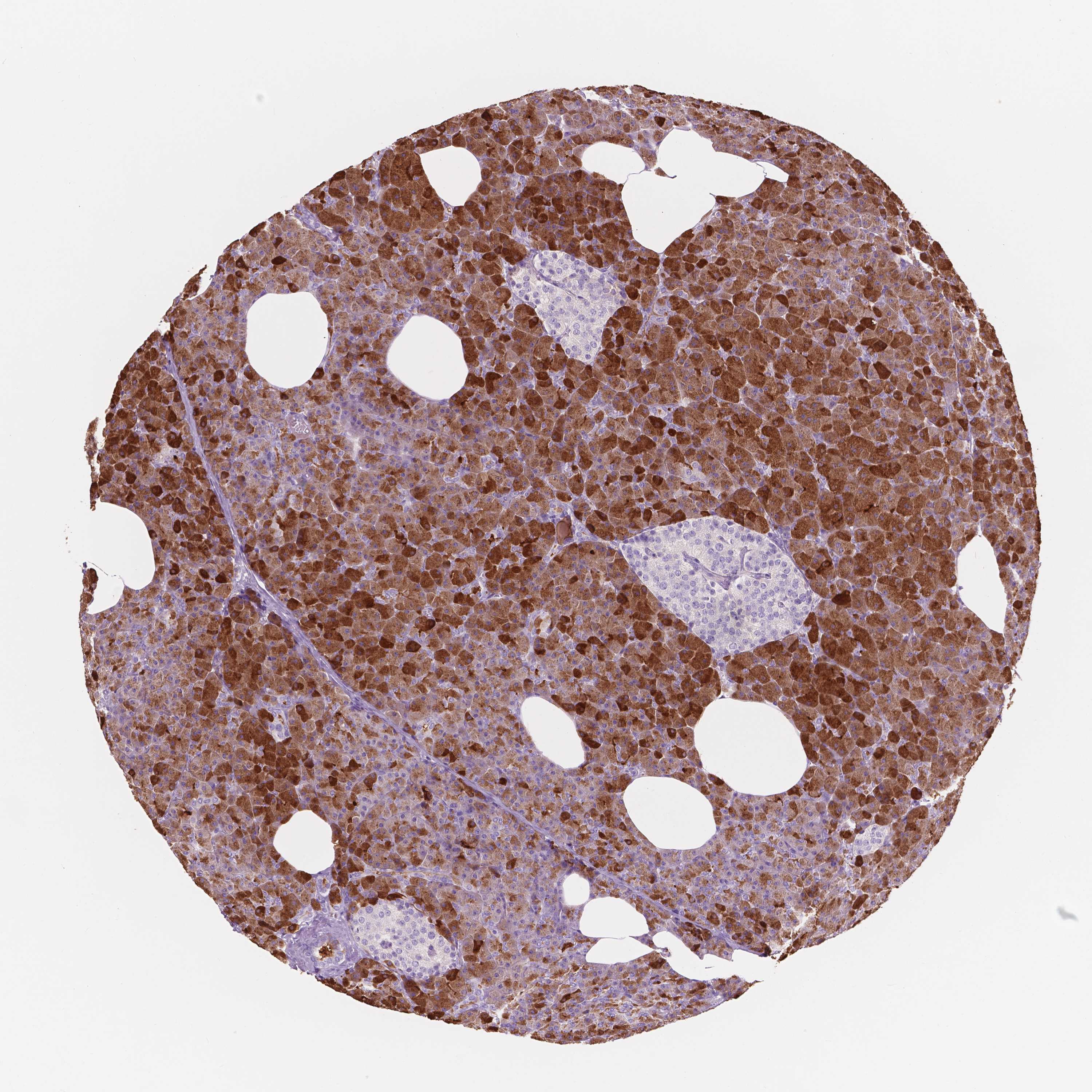 Endocrine cells 
(Islet of Langerhans)
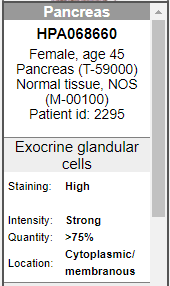 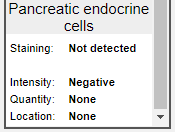 AQP8
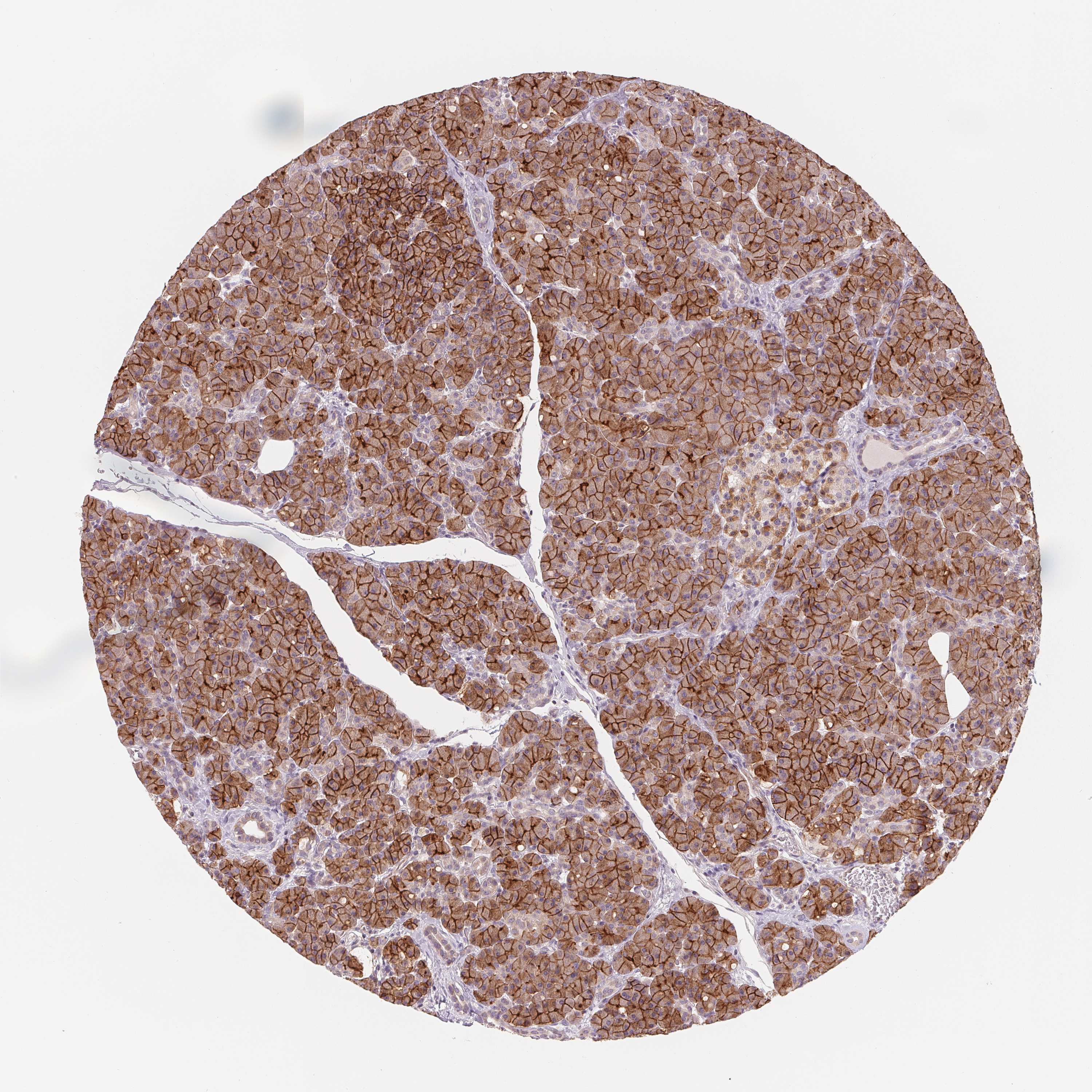 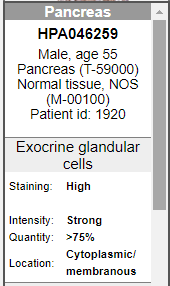 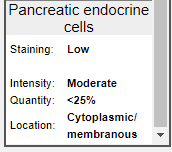 AQP12A
Endocrine cells 
(Islet of Langerhans)
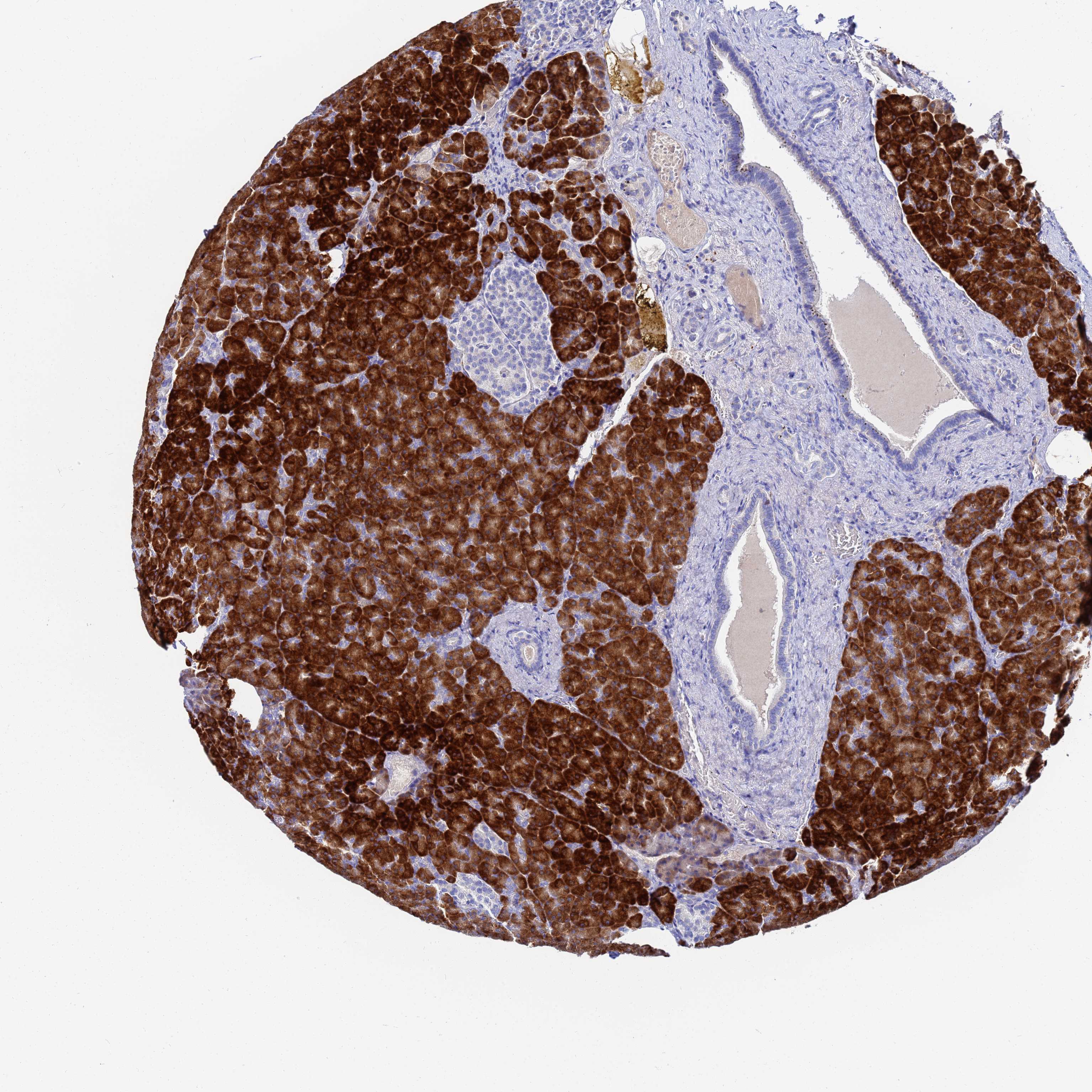 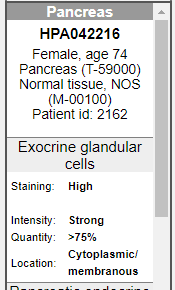 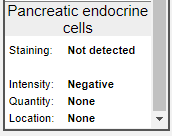 AQP12B
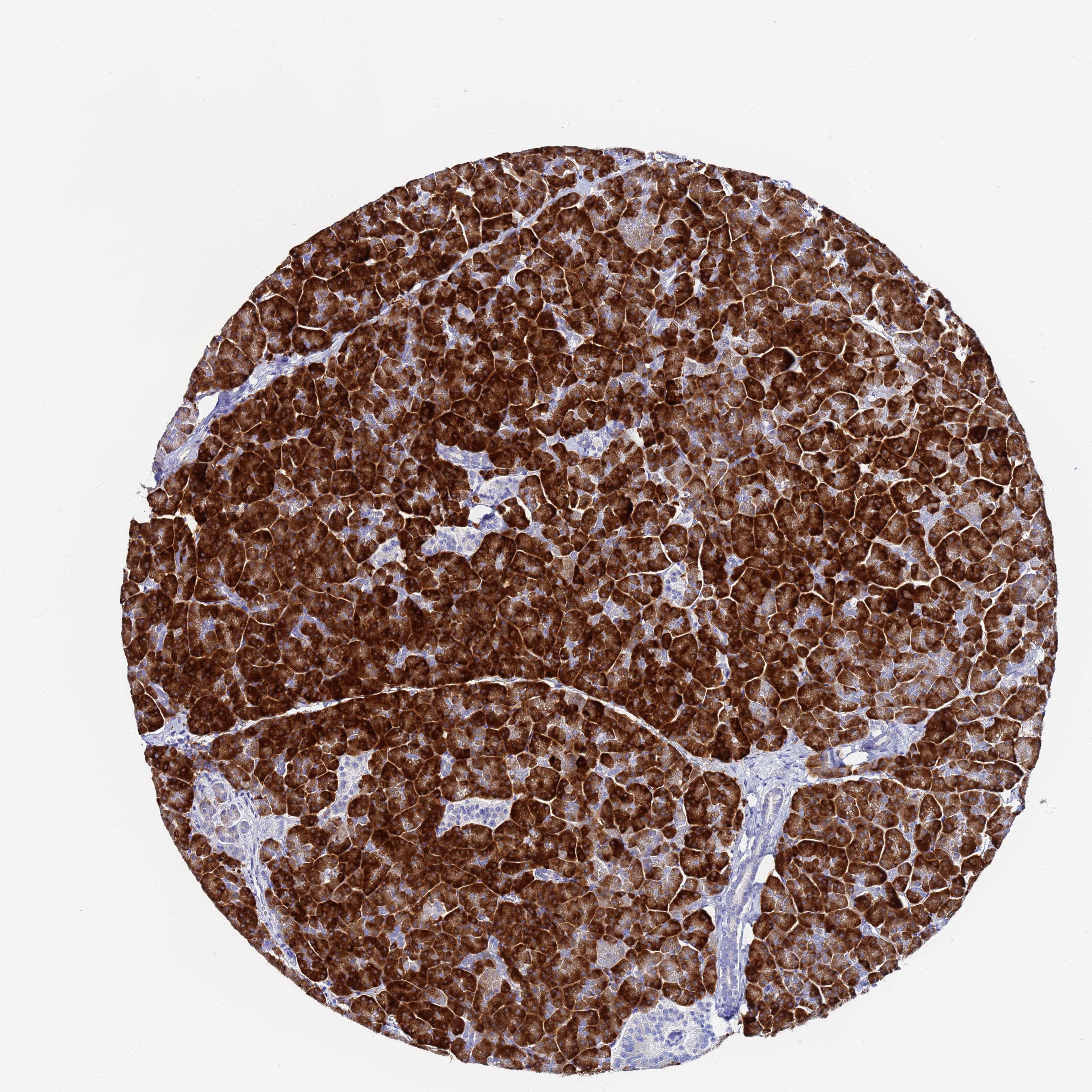 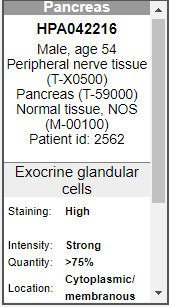 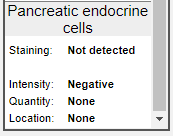 SCTR
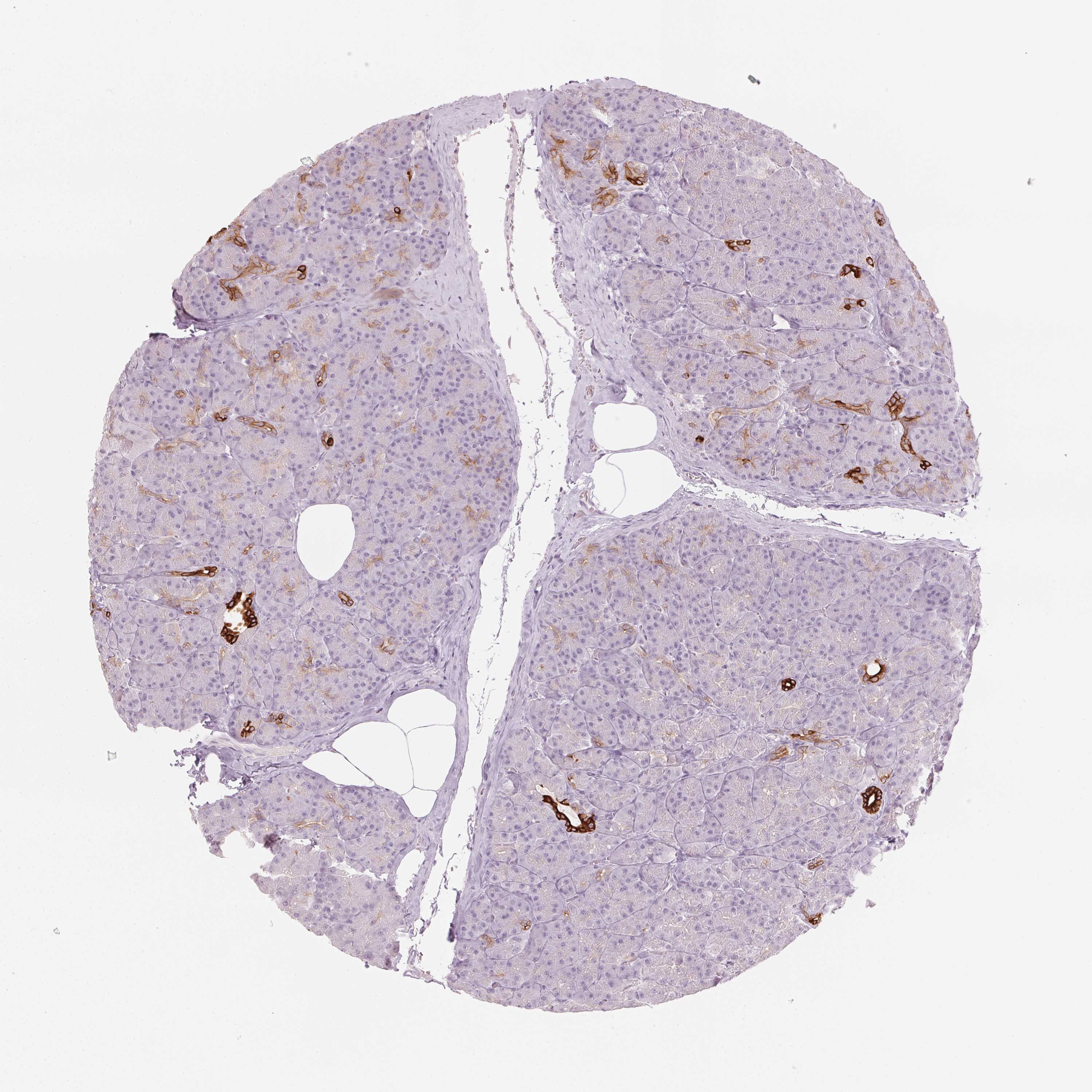 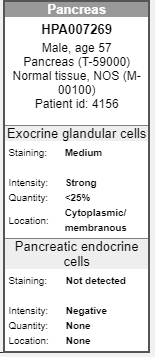 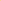 NPHS1
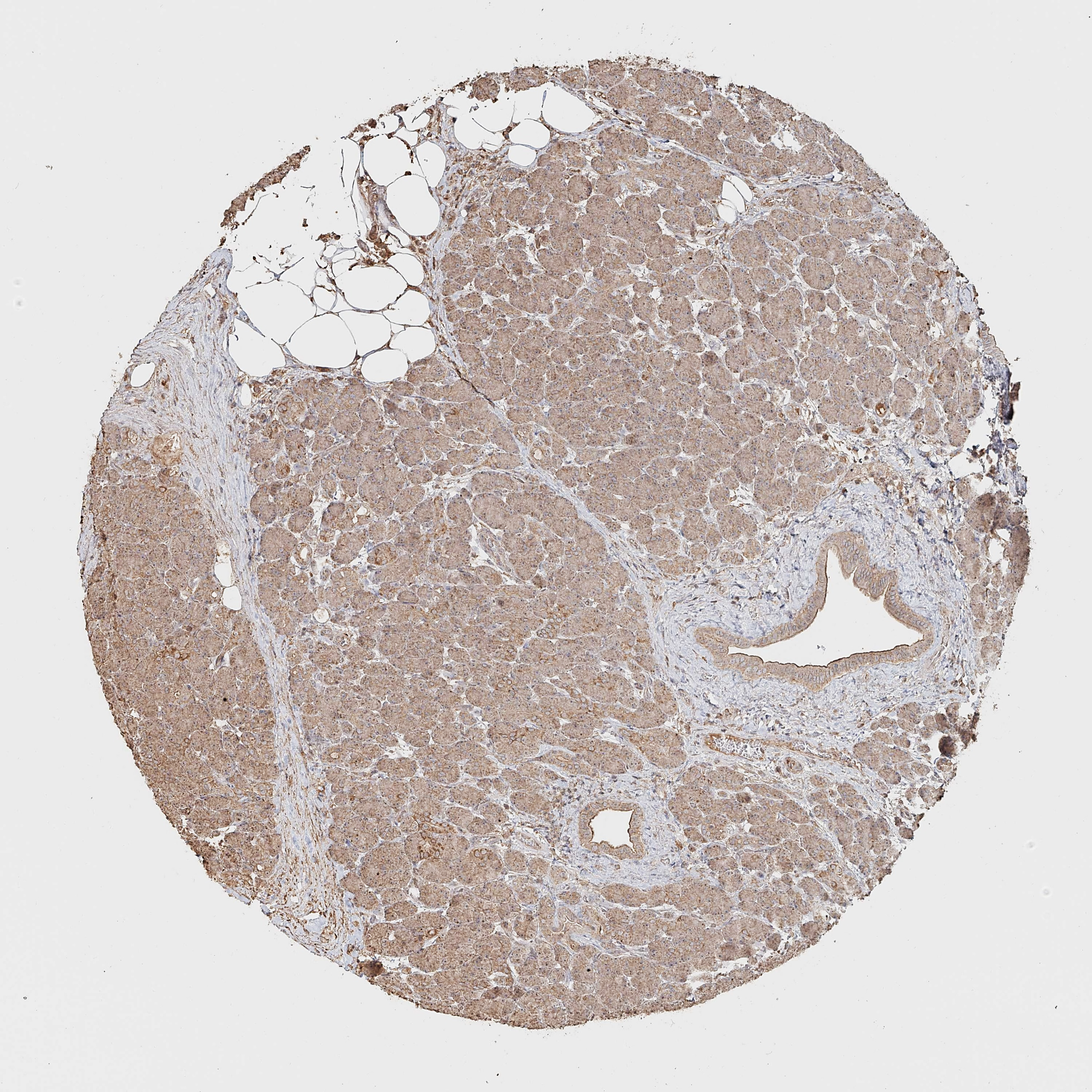 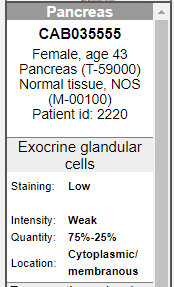 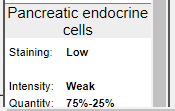 KIRREL2
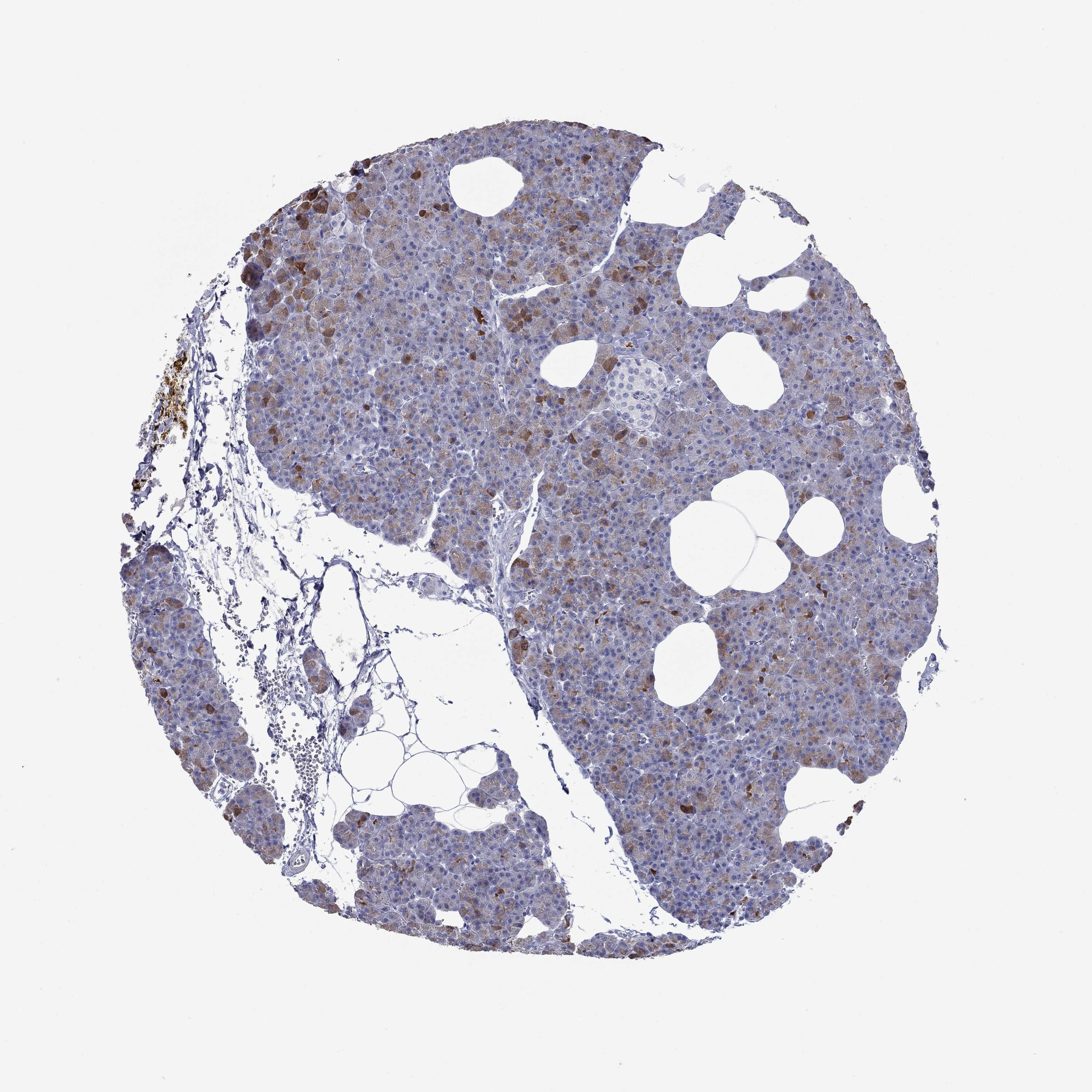 Endocrine cells 
(Islet of Langerhans)
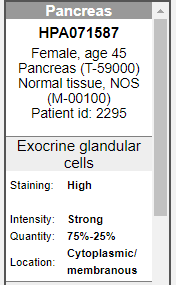 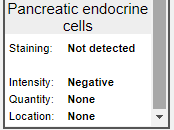 GPR150
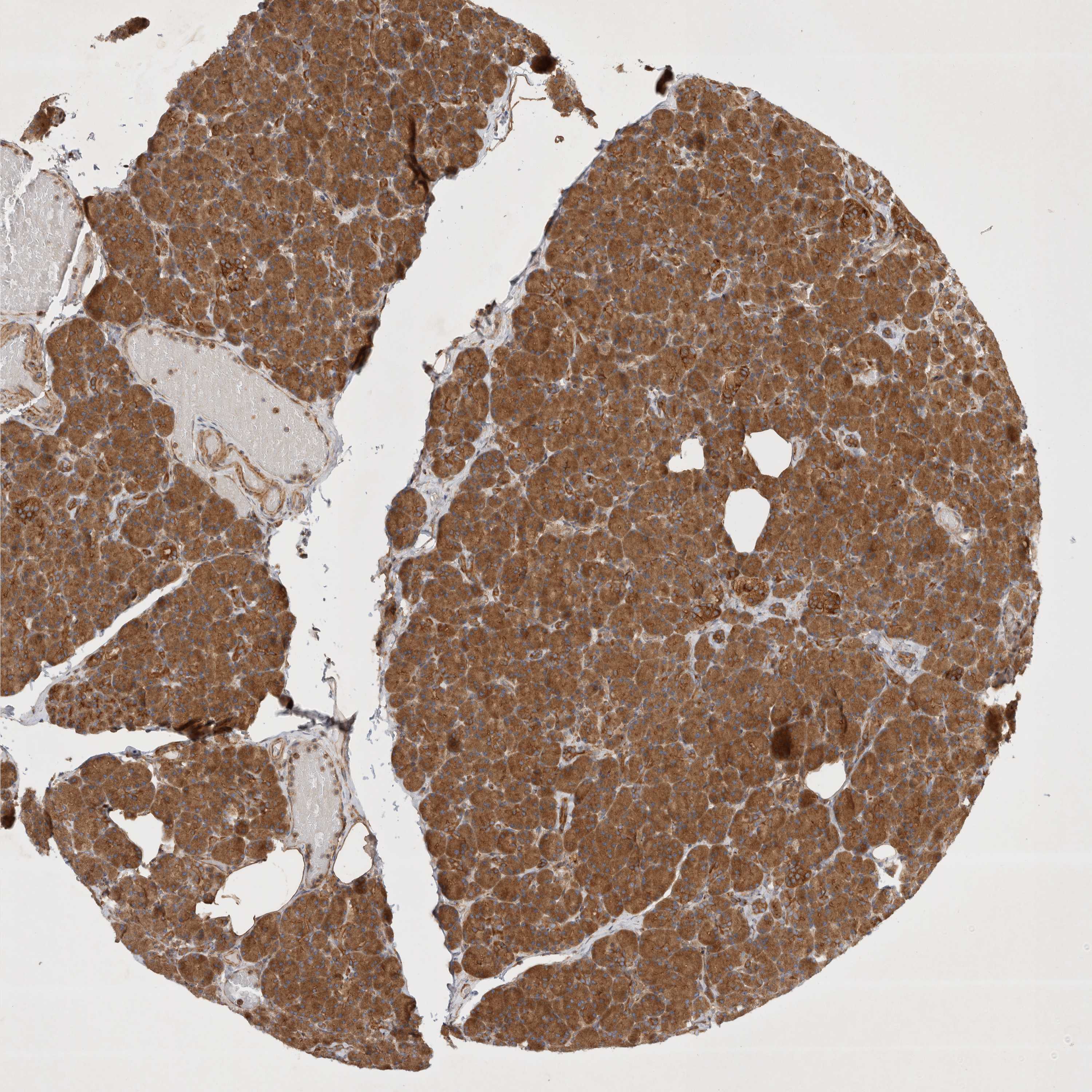 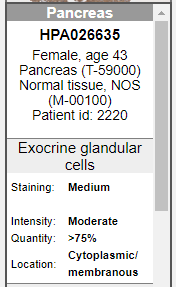 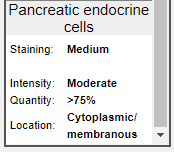